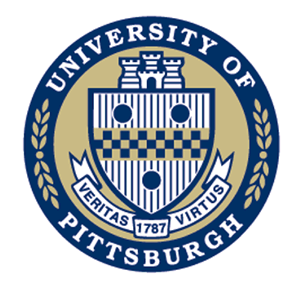 Applied Clinical Research & Integrative Medicine
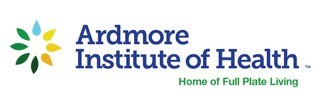 Kim Williams, Victoria Maizes
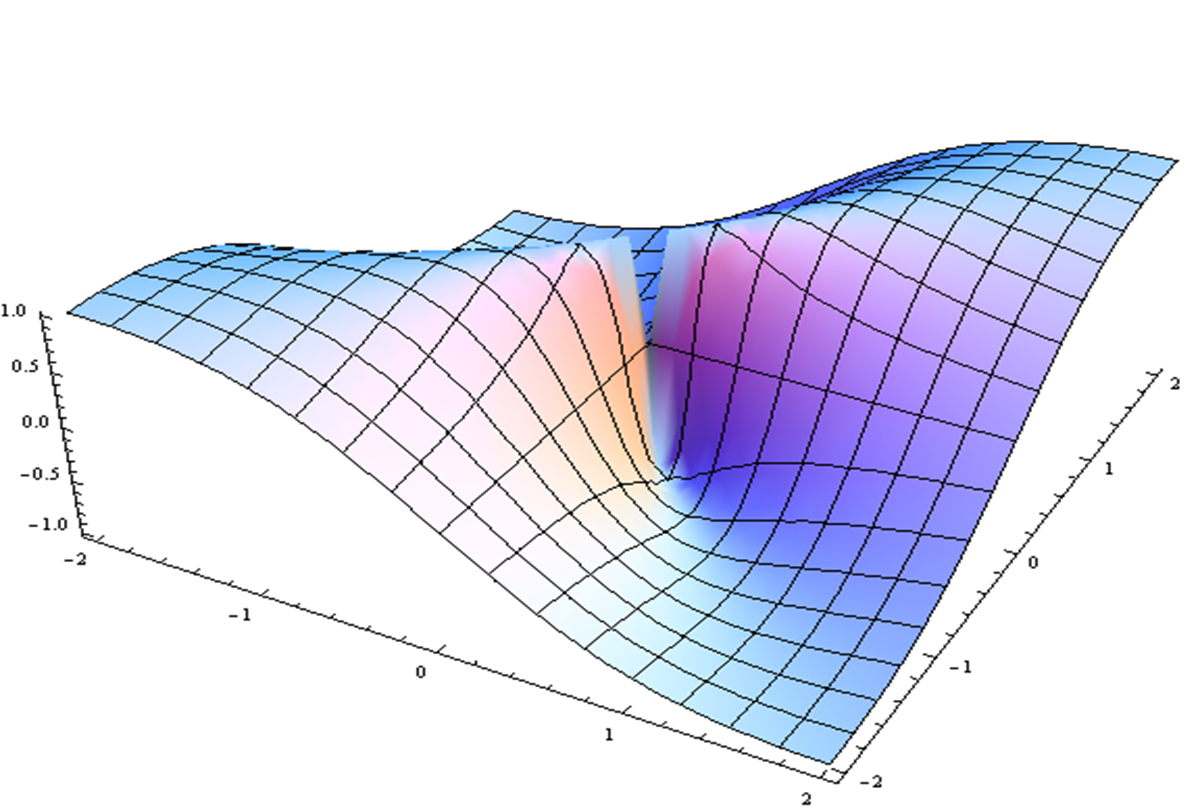 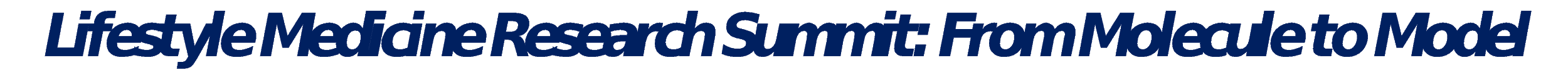